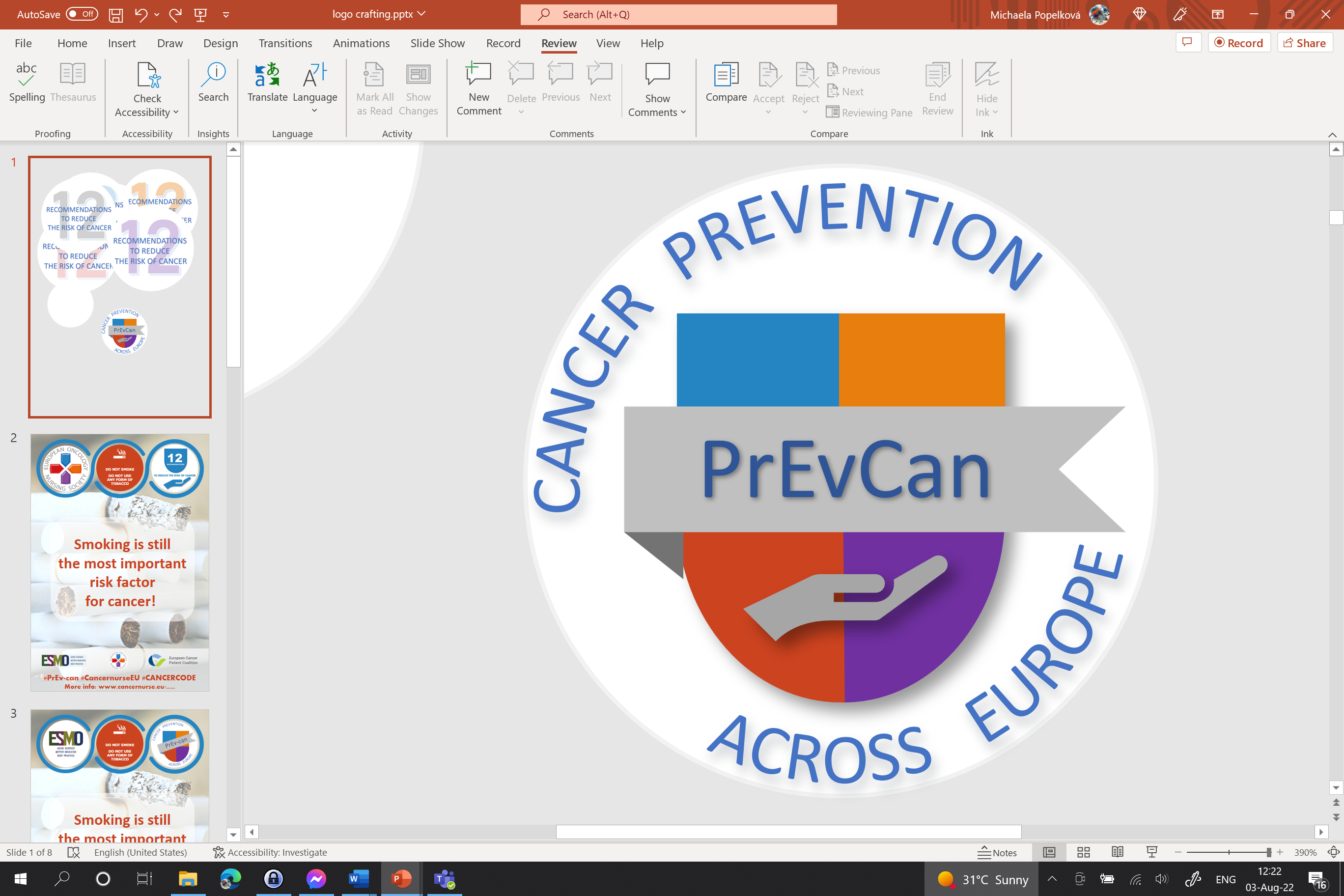 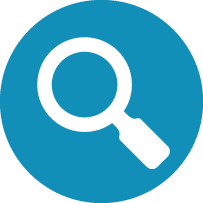 TA DEL I ORGANISERTE KREFTSCREENINGS-PROGRAMMER
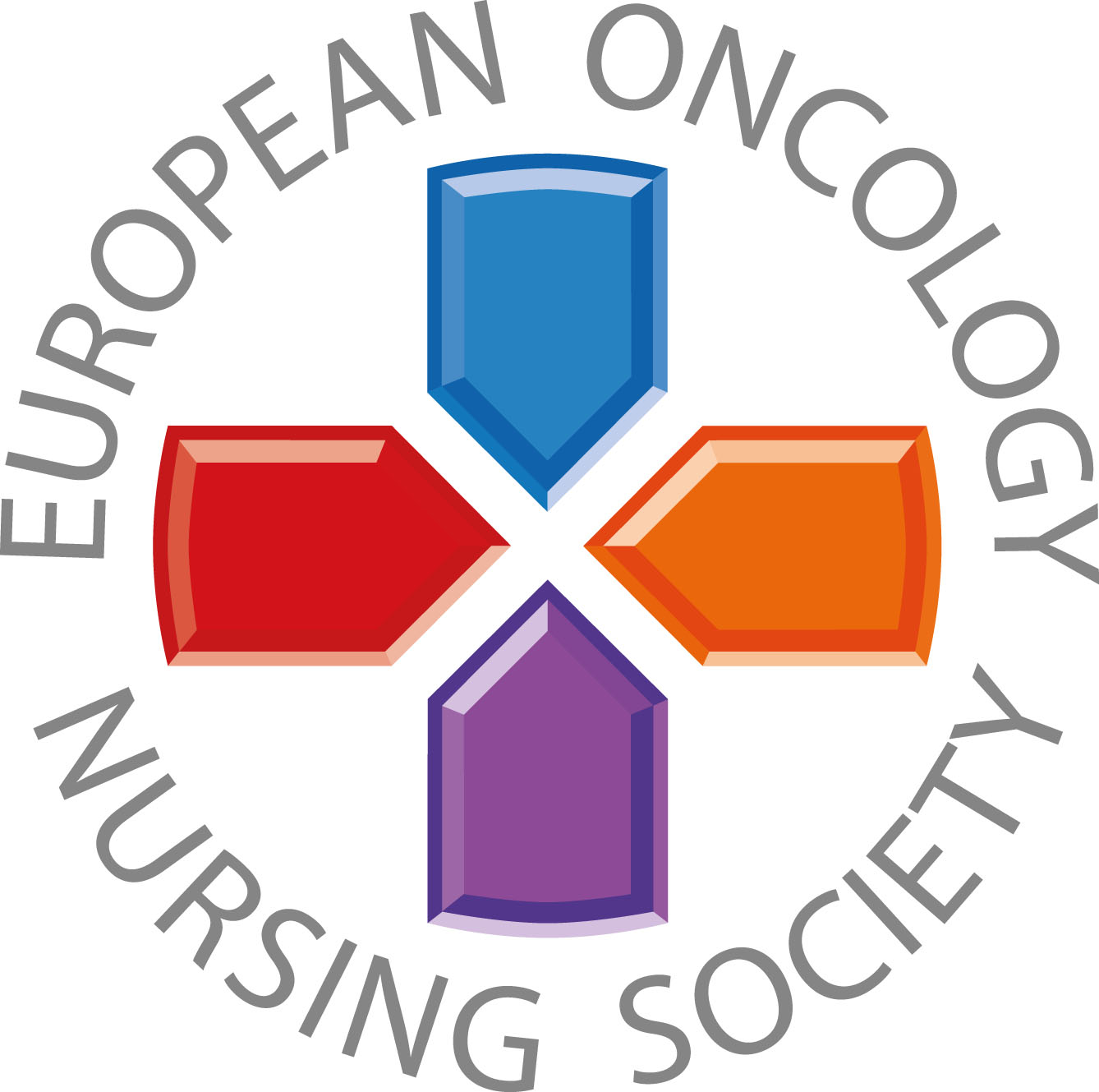 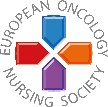 Anbefalinger til befolkningen
#PrEvCan #CANCERCODE
PrEvCan©-kampanjen ble initiert av EONS og gjennomføres i samarbeid med hovedpartner i kampanjen, ESMO. Mer info: www.cancernurse.eu/prevcan
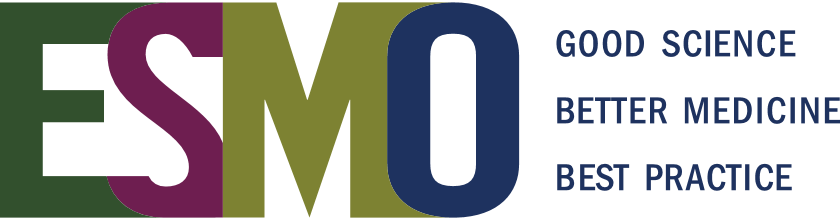 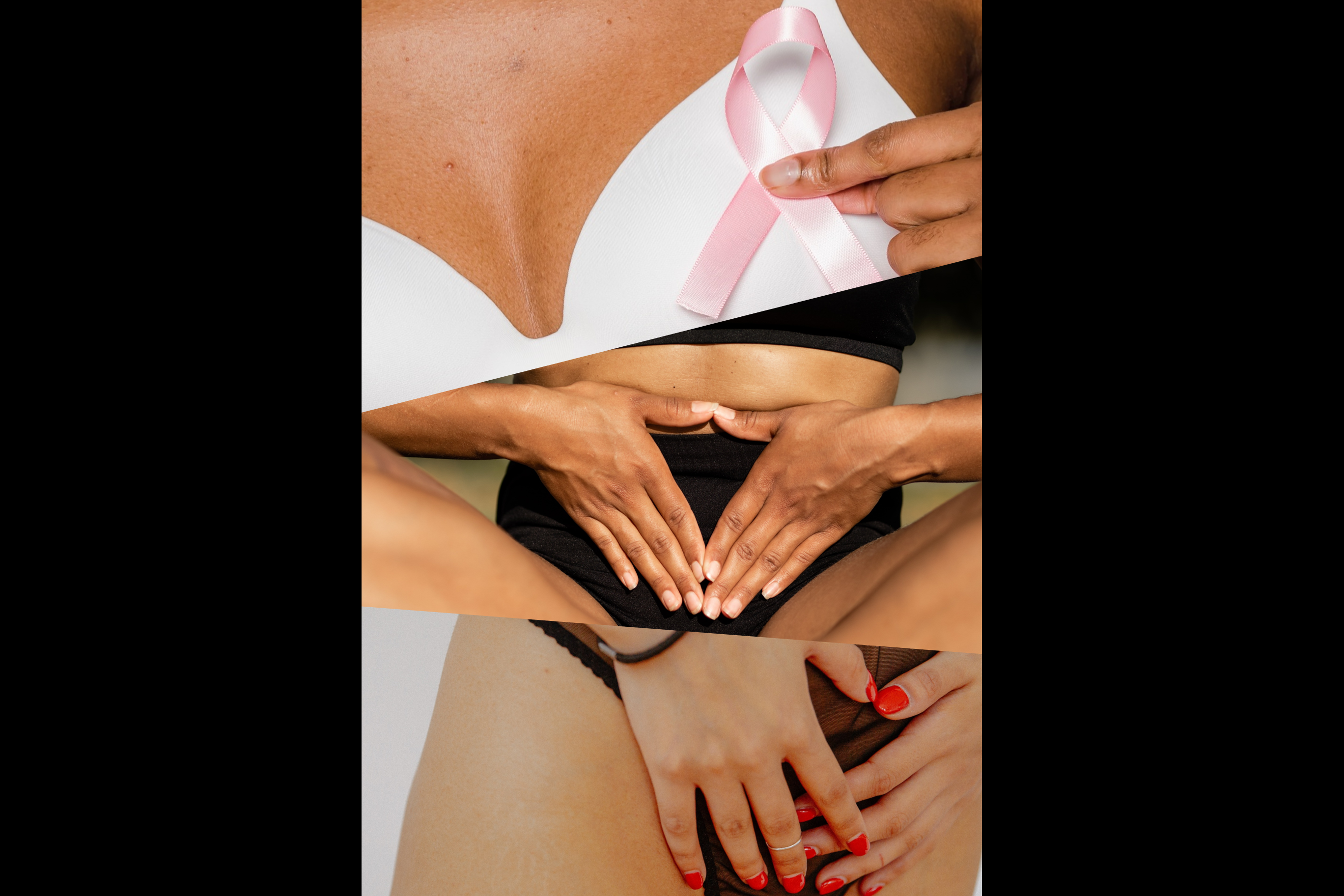 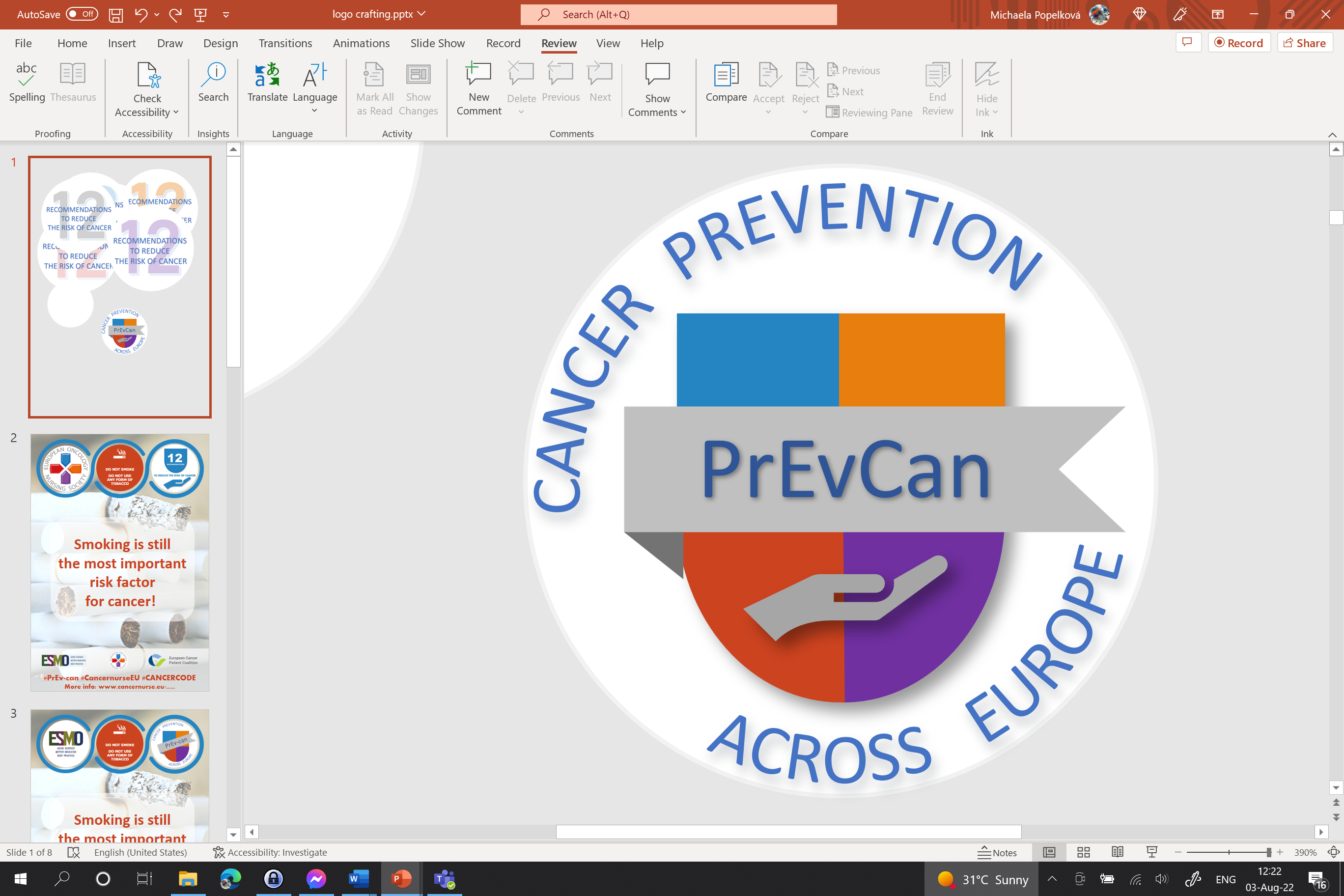 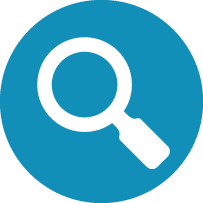 Sett inn organisasjonens logo her
TA DEL I ORGANISERTE KREFTSCREENINGS-PROGRAMMER
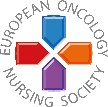 Ta del i organiserte kreftscreeningsprogrammer for: 
Tarmkreft(menn og kvinner) 
Brystkreft(kvinner) 
Livmorhalskreft(kvinner)
#PrEvCan #CANCERCODE
PrEvCan©-kampanjen ble initiert av EONS og gjennomføres i samarbeid med hovedpartner i kampanjen, ESMO. Mer info: www.cancernurse.eu/prevcan
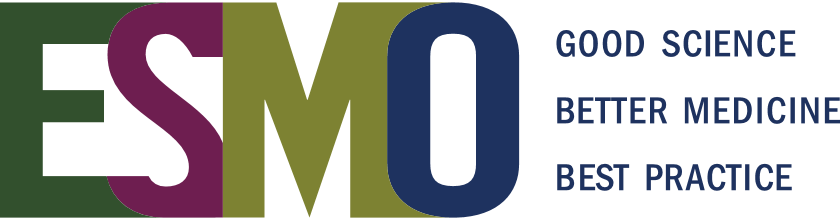 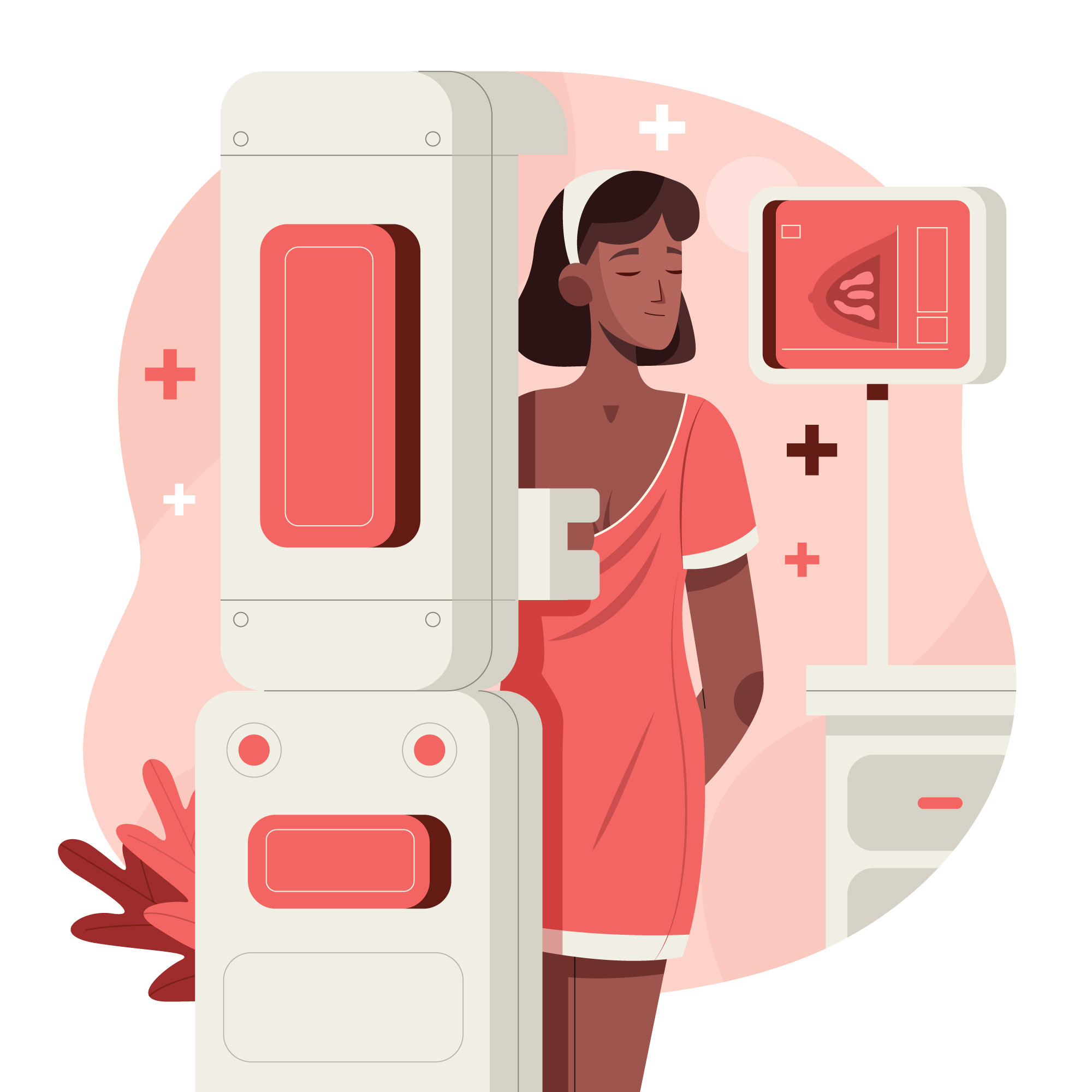 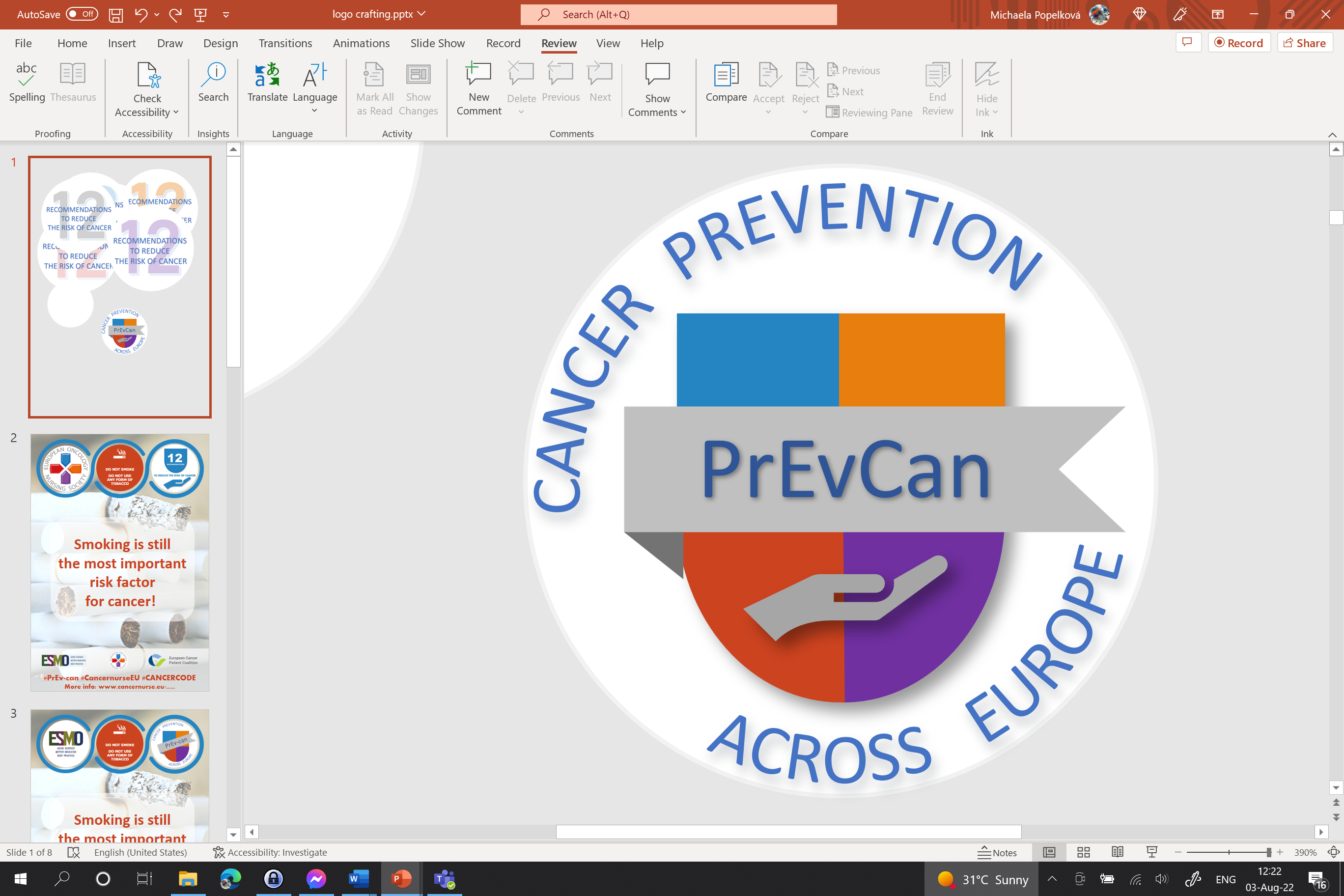 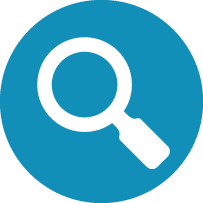 Sett inn organisasjonens logo her
TA DEL I ORGANISERTE KREFTSCREENINGS-PROGRAMMER
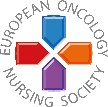 Kreftscreening kan redde liv, velg å delta på kreftscreening om du blir invitert
#PrEvCan #CANCERCODE
PrEvCan©-kampanjen ble initiert av EONS og gjennomføres i samarbeid med hovedpartner i kampanjen, ESMO. Mer info: www.cancernurse.eu/prevcan
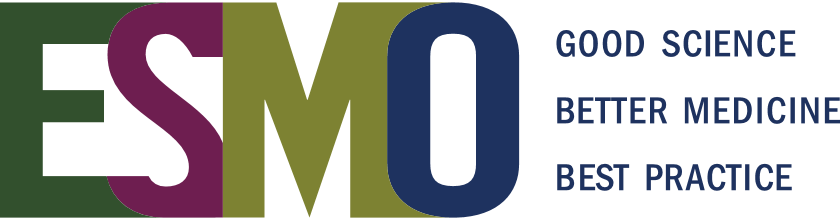 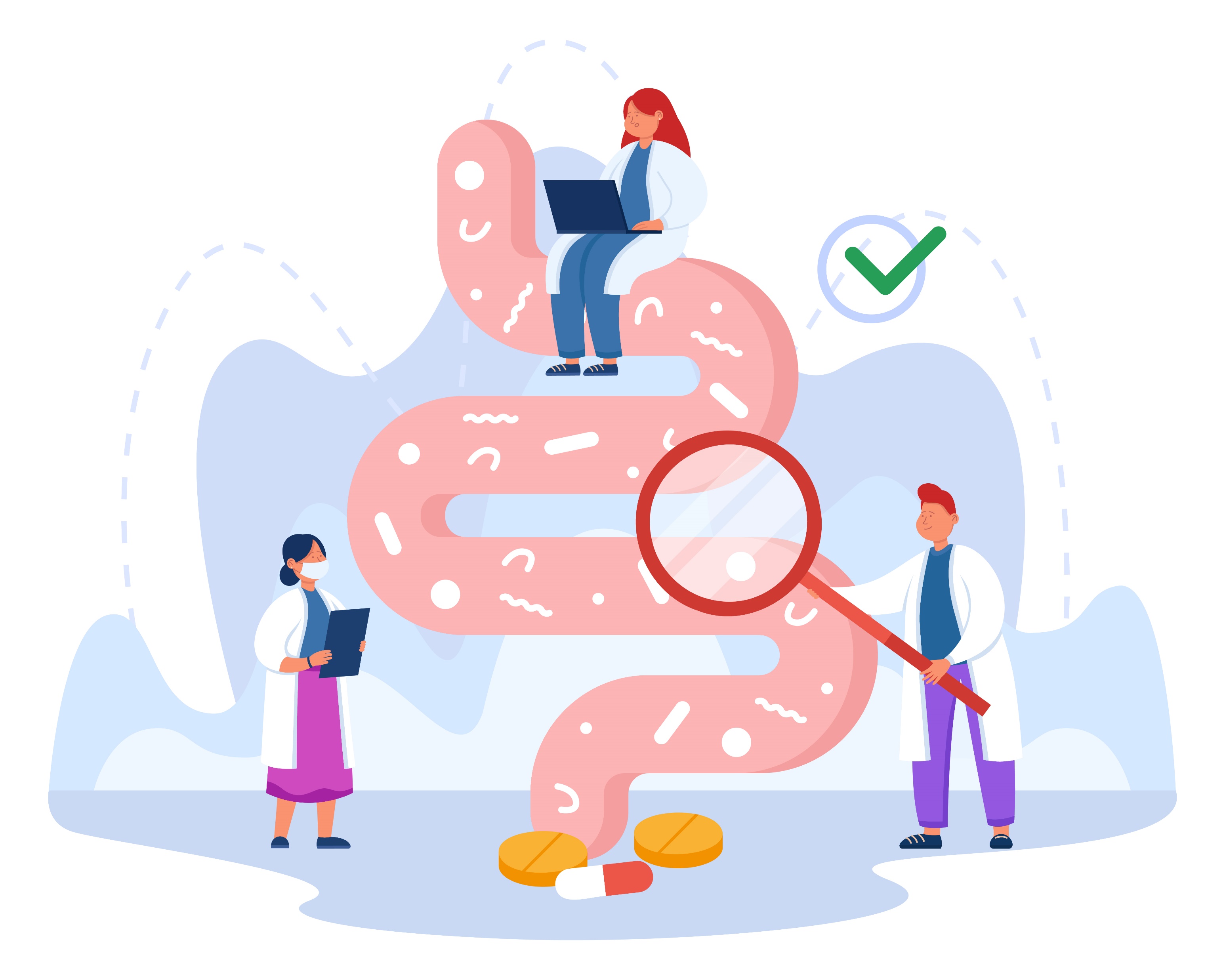 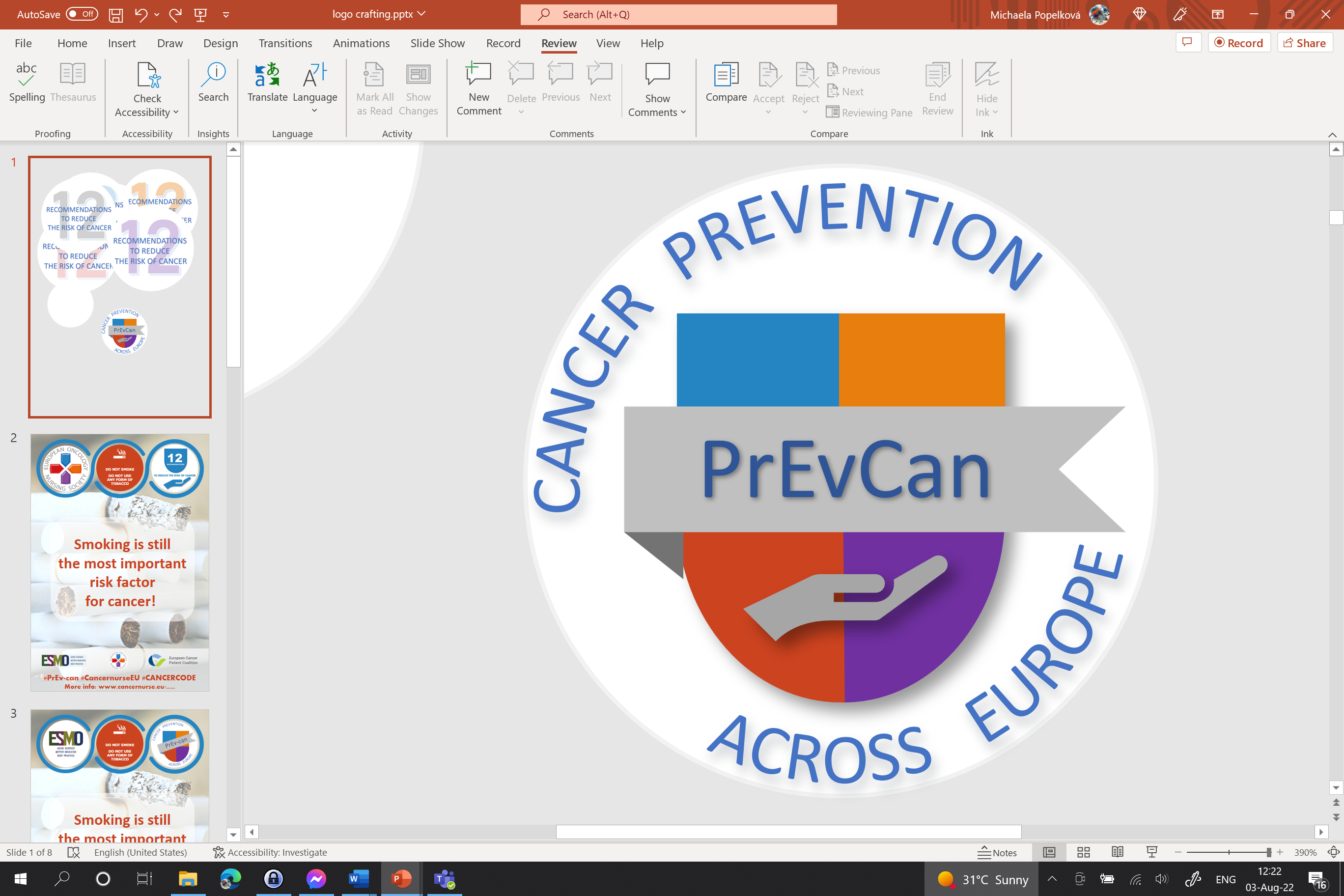 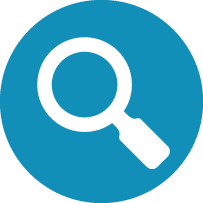 Sett inn organisasjonens logo her
TA DEL I ORGANISERTE KREFTSCREENINGS-PROGRAMMER
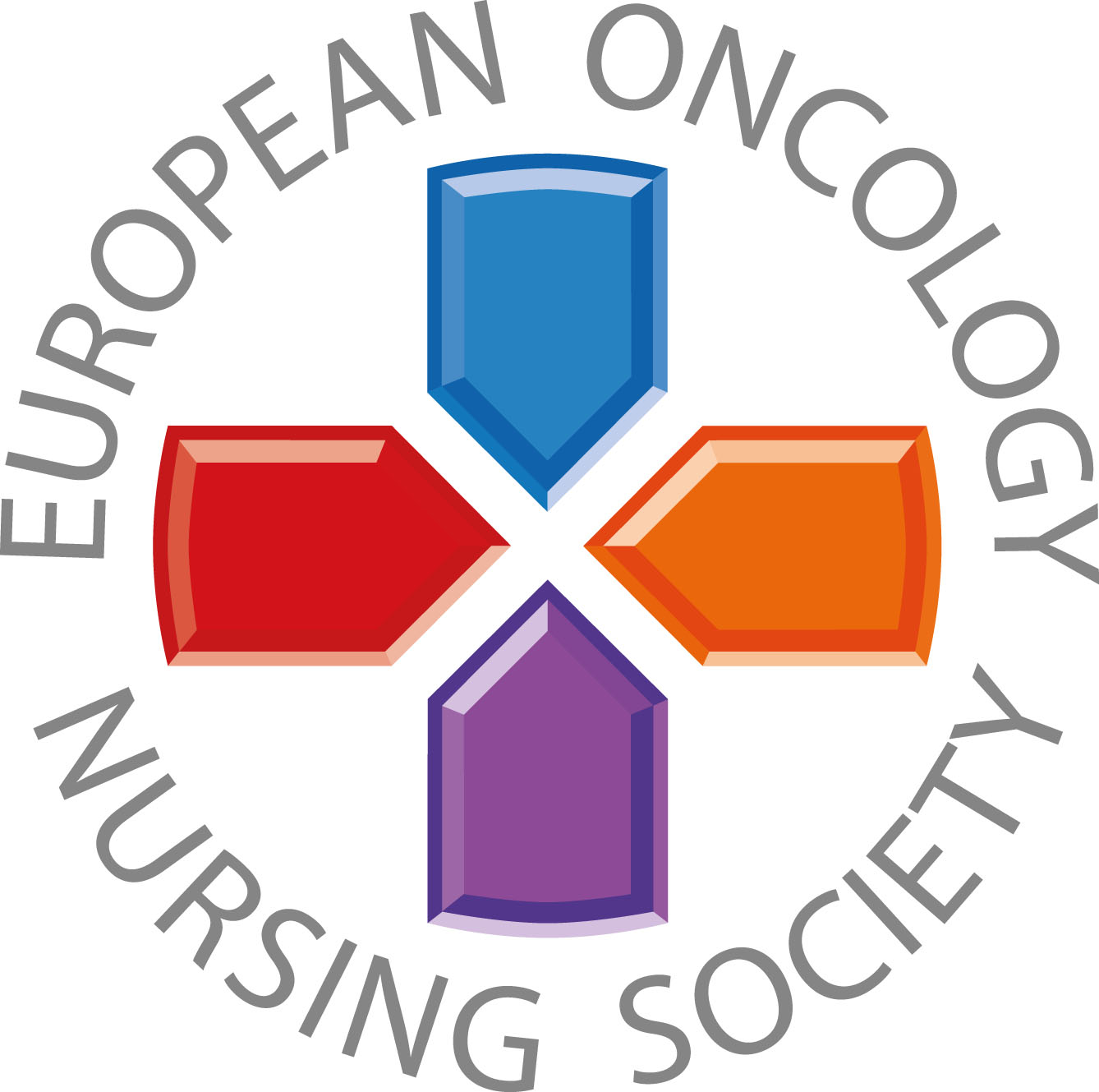 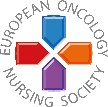 Tidlig oppdagelse av kreft kan redusere dødelighet av sykdommen
#PrEvCan #CANCERCODE
The PrEvCan campaign was initiated by EONS and is run in association with key campaign partner, ESMO. More info: www.cancernurse.eu/prevcan
#PrEvCan #CANCERCODE
PrEvCan©-kampanjen ble initiert av EONS og gjennomføres i samarbeid med hovedpartner i kampanjen, ESMO. Mer info: www.cancernurse.eu/prevcan
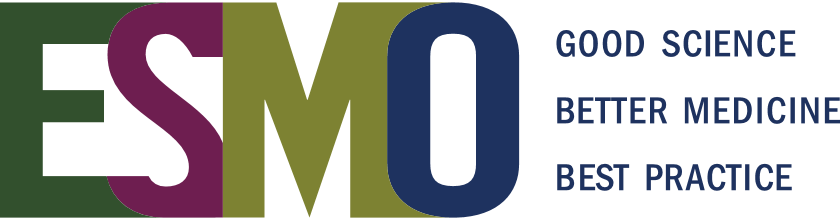 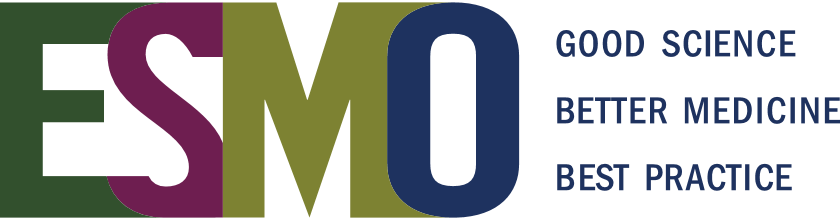 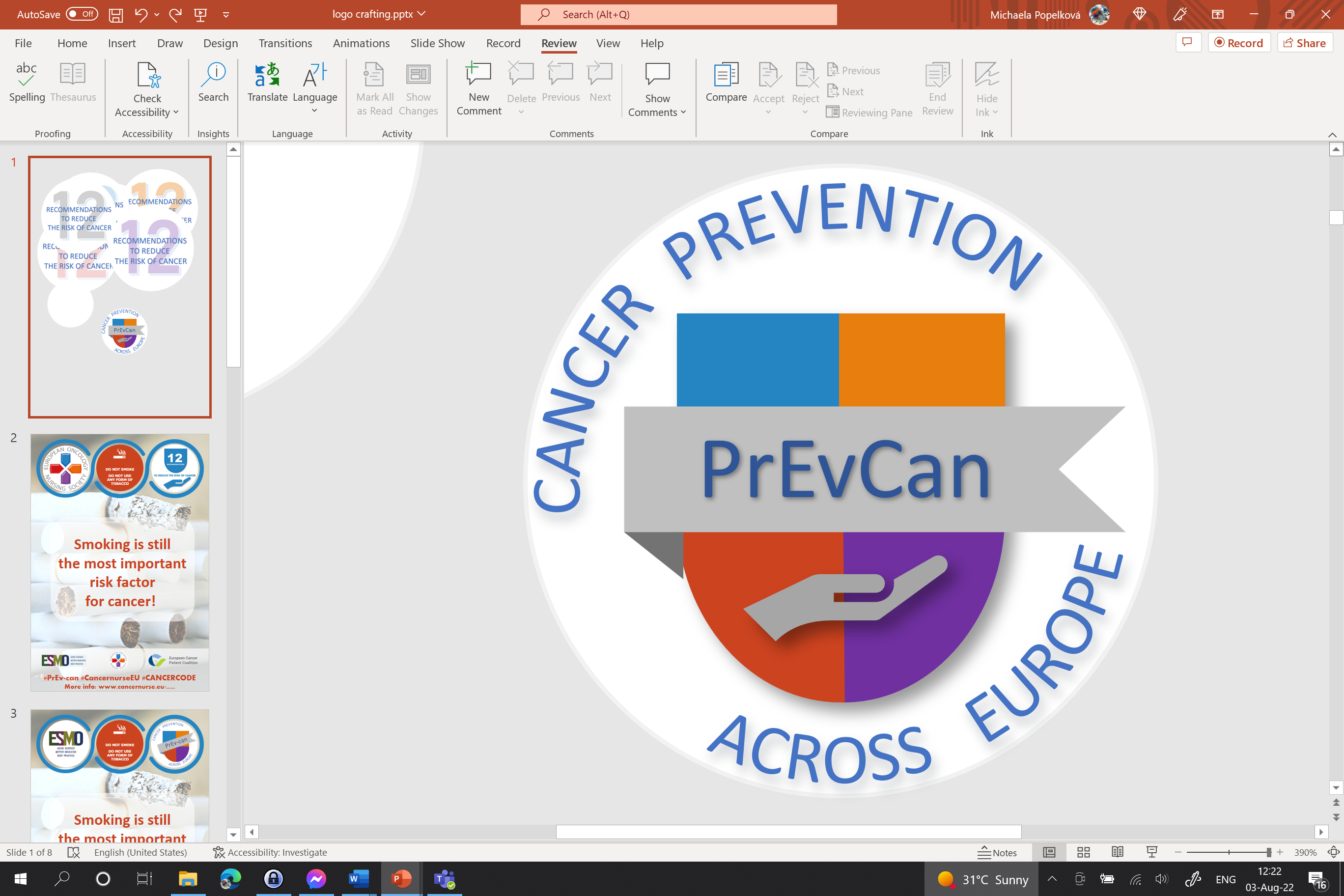 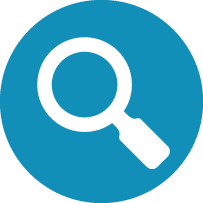 TA DEL I ORGANISERTE KREFTSCREENINGS-PROGRAMMER
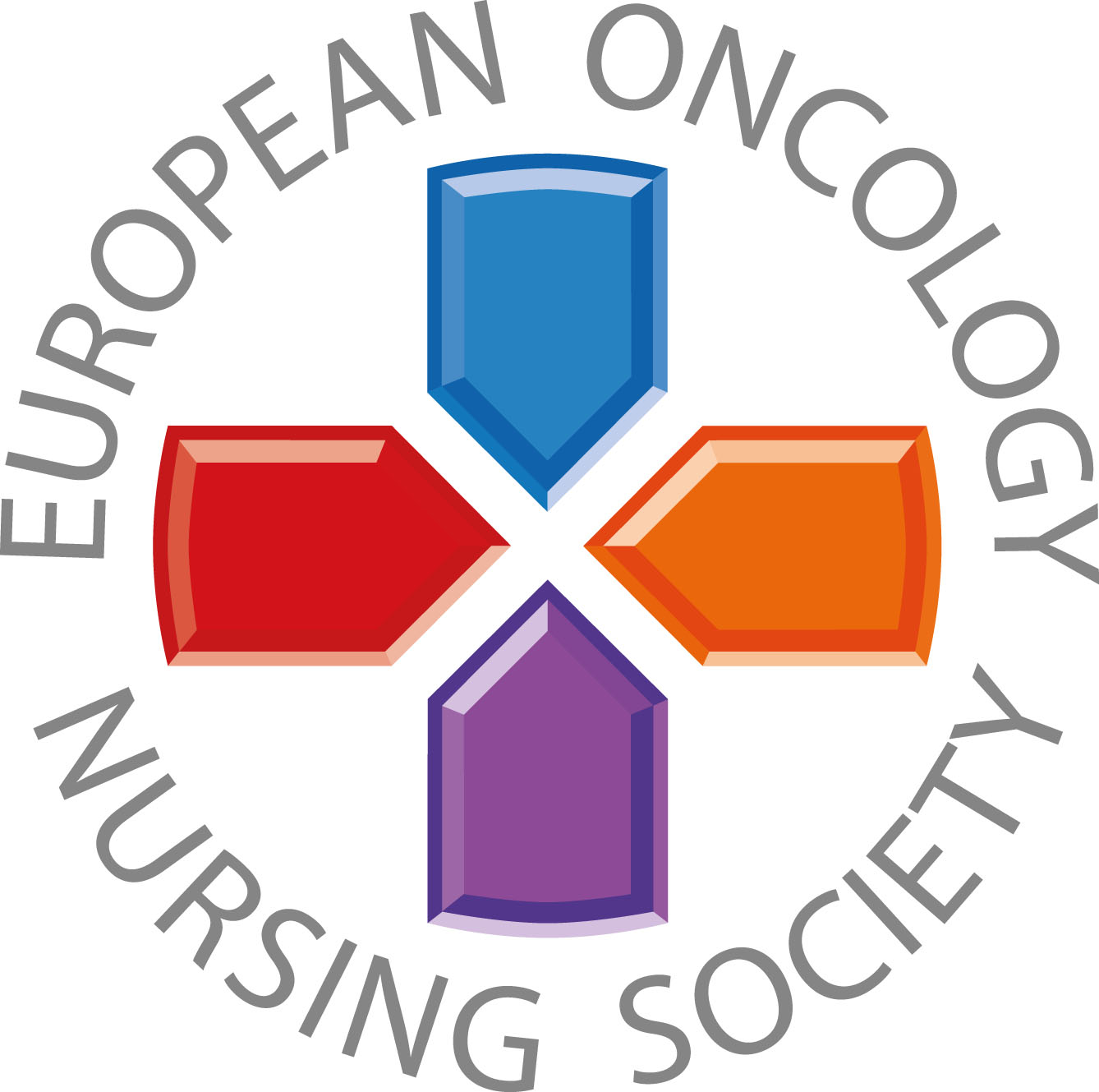 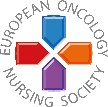 Anbefaling til helsepersonell
#PrEvCan #CANCERCODE
PrEvCan©-kampanjen ble initiert av EONS og gjennomføres i samarbeid med hovedpartner i kampanjen, ESMO. Mer info: www.cancernurse.eu/prevcan
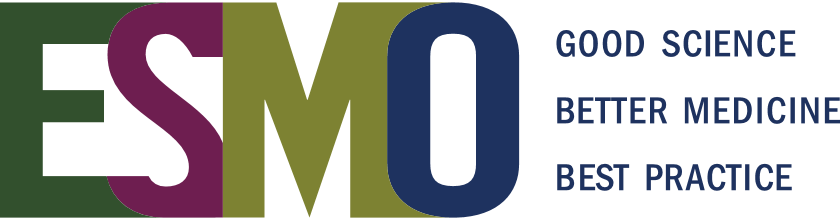 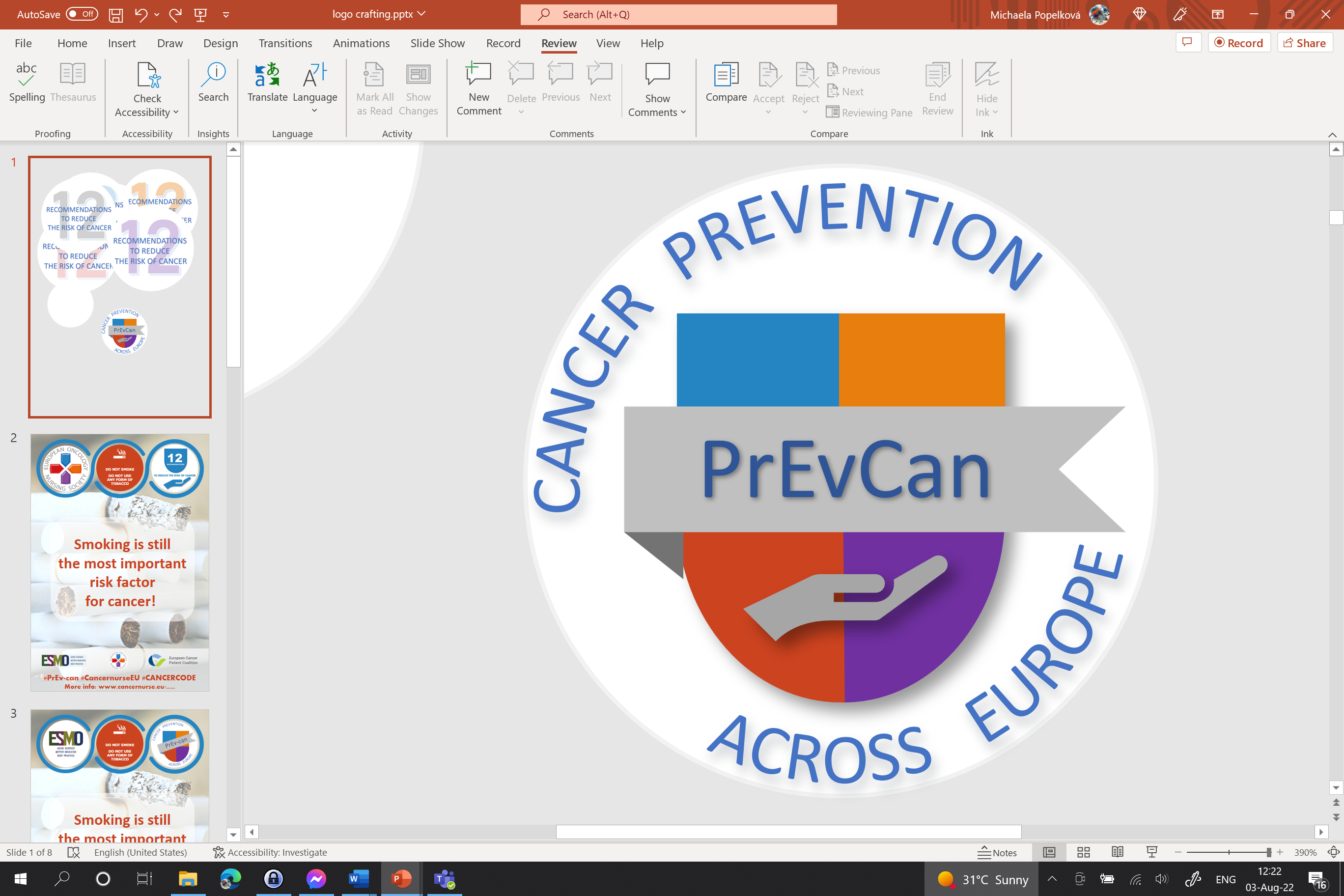 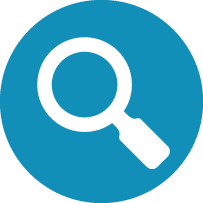 Sett inn organisasjonens logo her
TA DEL I ORGANISERTE KREFTSCREENINGS-PROGRAMMER
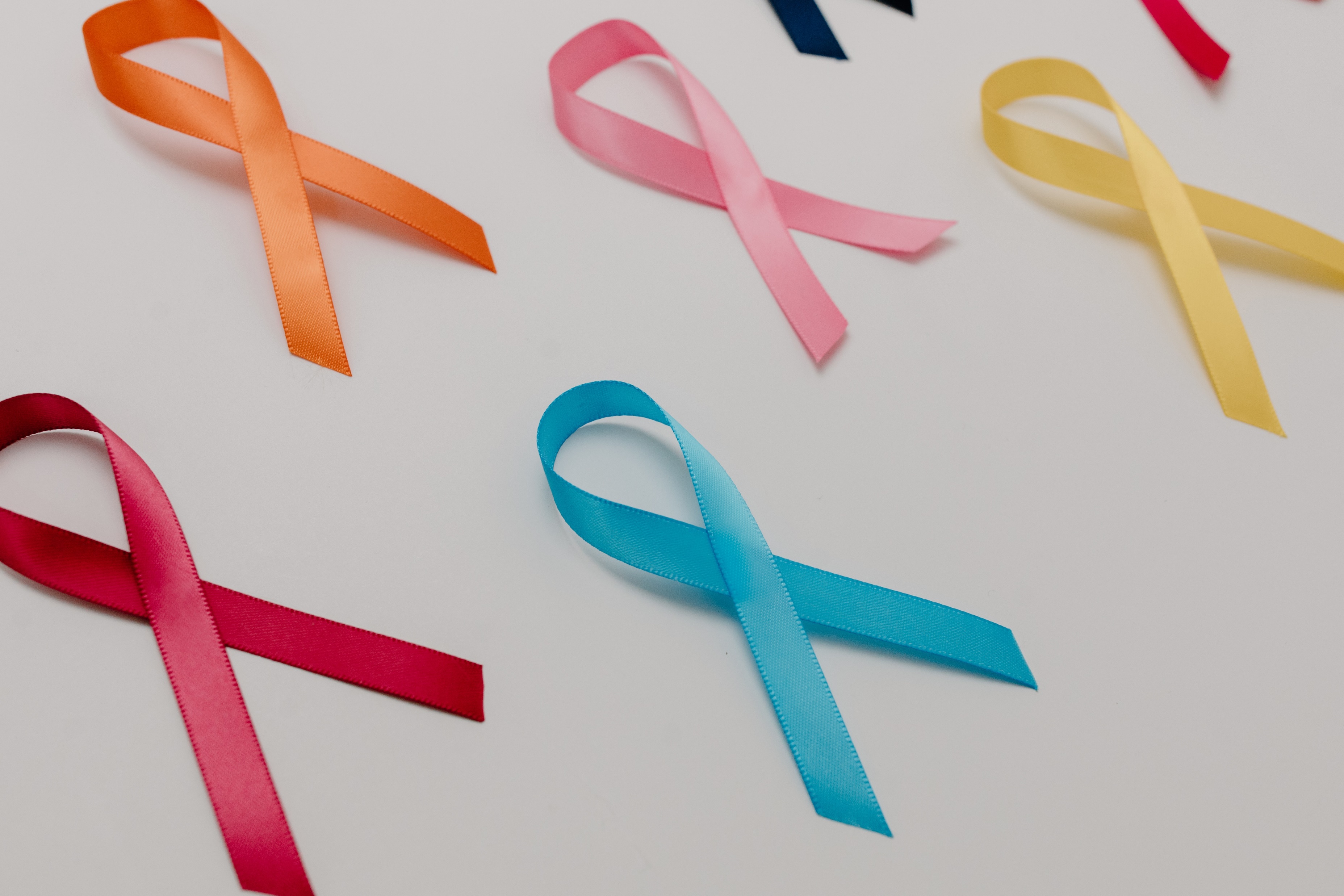 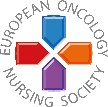 Spør alltid pasientene dine om de deltar i de offetnlige  screeningsprogrammene. Hvis ikke, kan personsentrert støtte, inkludert involvering av deres betydelige andre, øke sannsynligheten for å delta!
#PrEvCan #CANCERCODE
PrEvCan©-kampanjen ble initiert av EONS og gjennomføres i samarbeid med hovedpartner i kampanjen, ESMO. Mer info: www.cancernurse.eu/prevcan
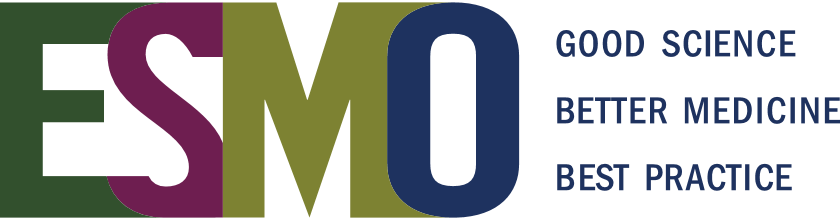 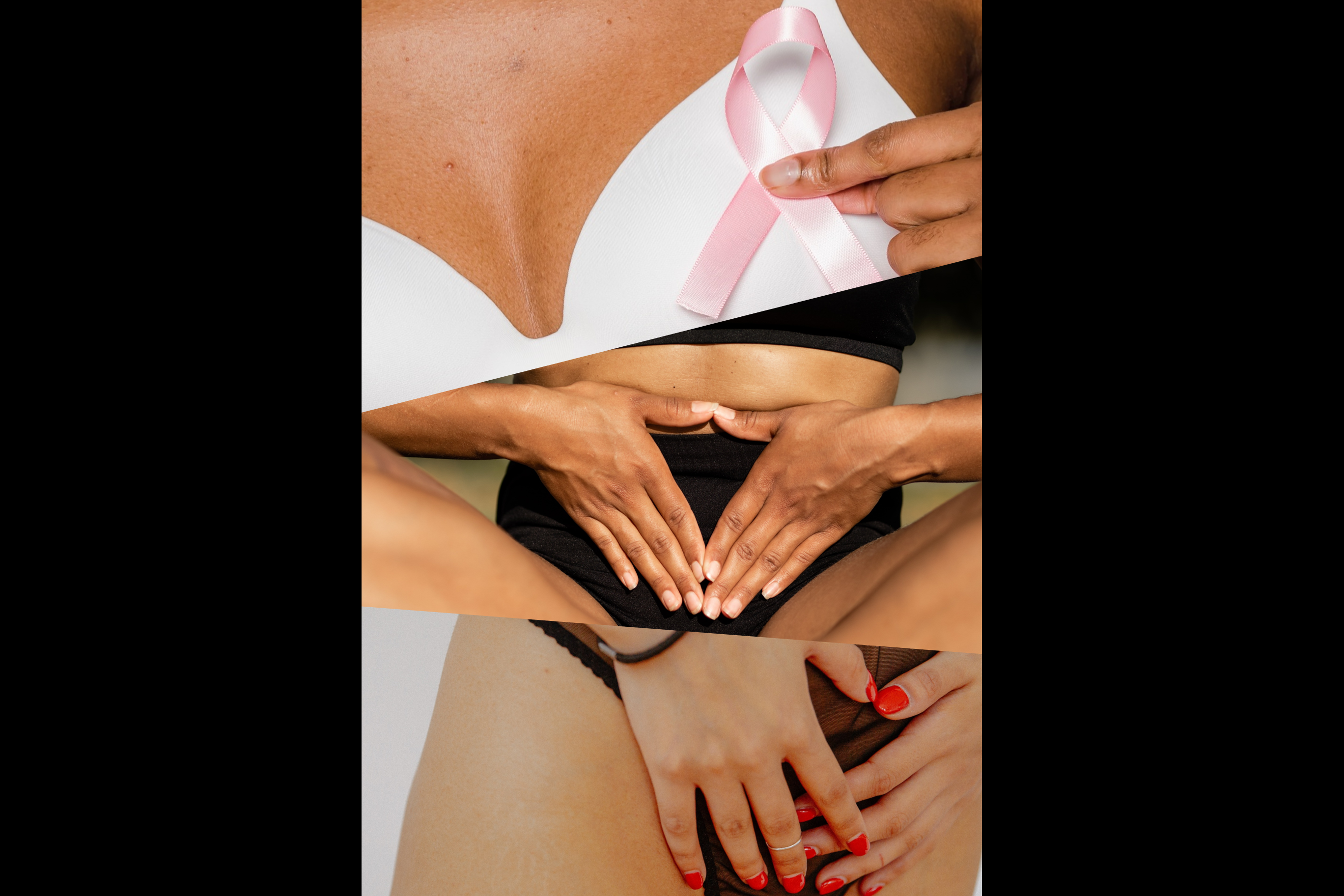 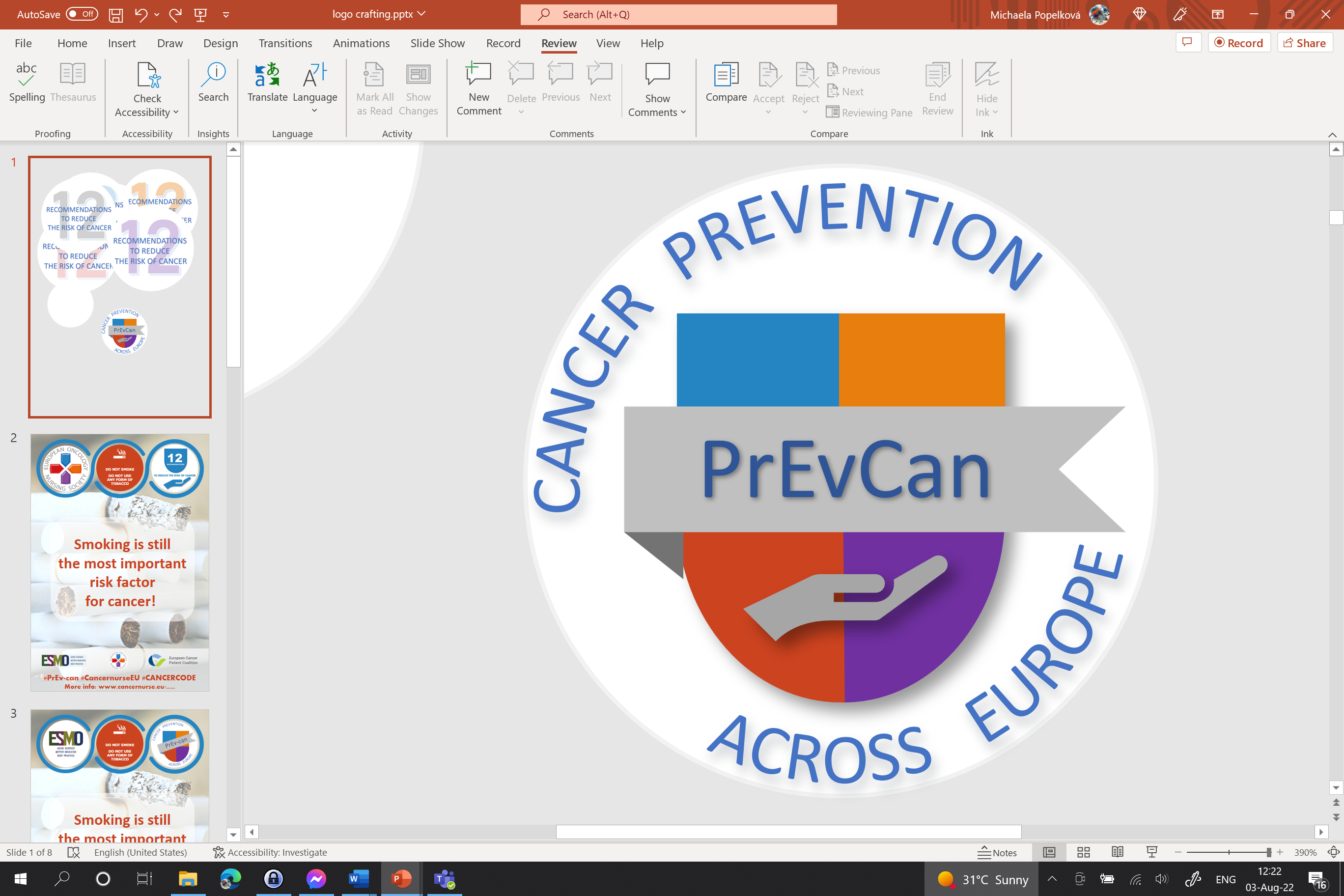 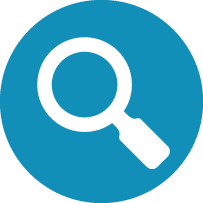 Sett inn organisasjonens logo her
TA DEL I ORGANISERTE KREFTSCREENINGS-PROGRAMMER
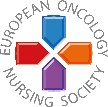 Screening for bryst-, livmorhals- og tarmkreft bør være tilgjengelig for målgrupper over hele Europa. Nye screeningprogrammer for andre typer kreft må implementeres, og evalueres for å redusere kreftbyrden i Europa.
#PrEvCan #CANCERCODE
PrEvCan©-kampanjen ble initiert av EONS og gjennomføres i samarbeid med hovedpartner i kampanjen, ESMO. Mer info: www.cancernurse.eu/prevcan
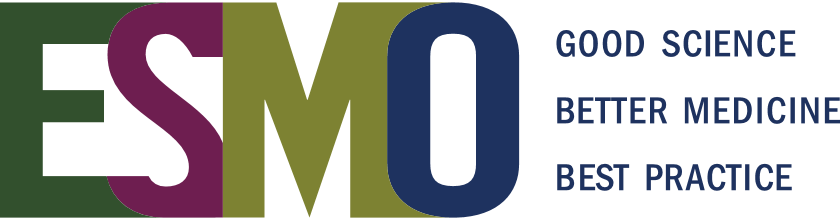 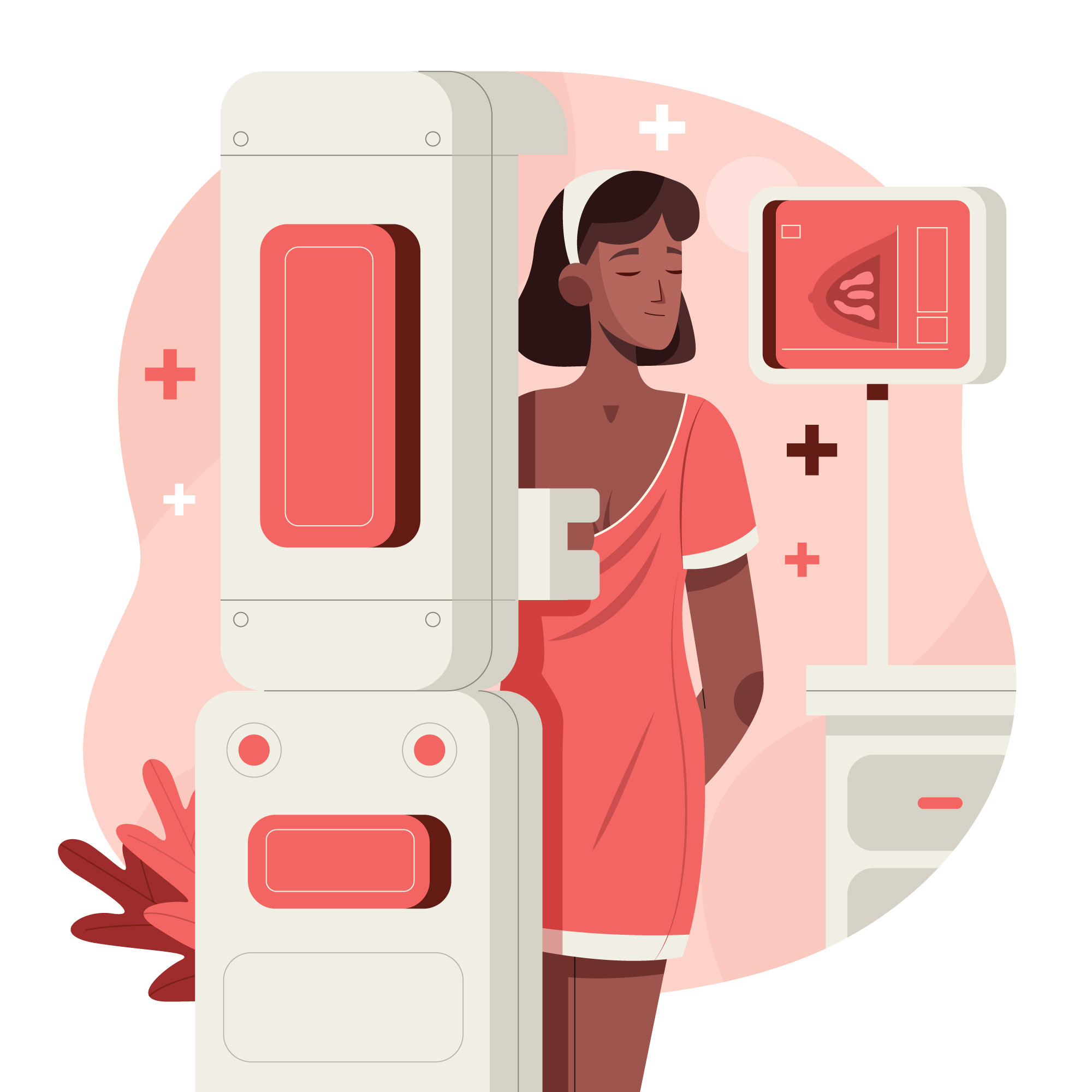 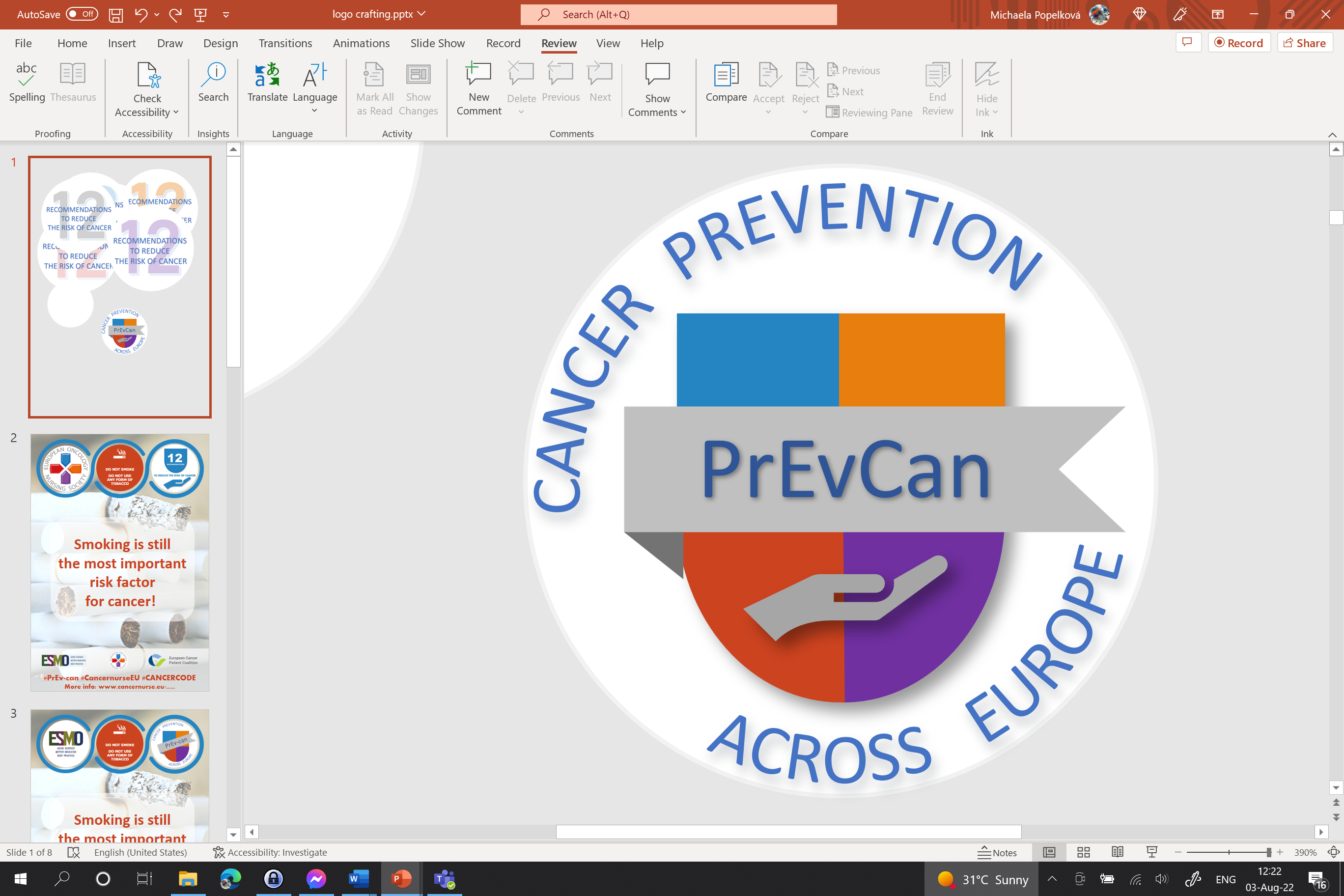 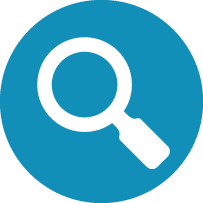 Sett inn organisasjonens logo her
TA DEL I ORGANISERTE KREFTSCREENINGS-PROGRAMMER
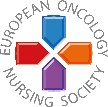 Sett inn ditt bilde her
Tilpasset tekst
#PrEvCan #CANCERCODE
PrEvCan©-kampanjen ble initiert av EONS og gjennomføres i samarbeid med hovedpartner i kampanjen, ESMO. Mer info: www.cancernurse.eu/prevcan
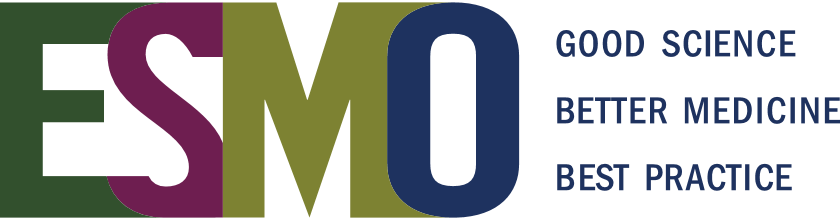